18 & 19 NOVEMBER 2023
Welkom op hetOxfam-ontbijt !
LOCATIE
Adres hier
REGISTRATIE
Informatie hier
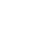 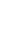 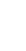 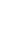 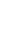 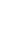 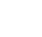 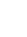 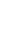 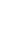 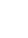 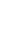 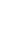 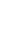